CDM picture resultsClaire ShinnemanSummer 2013
J100079 in pSB1A2 + Theo
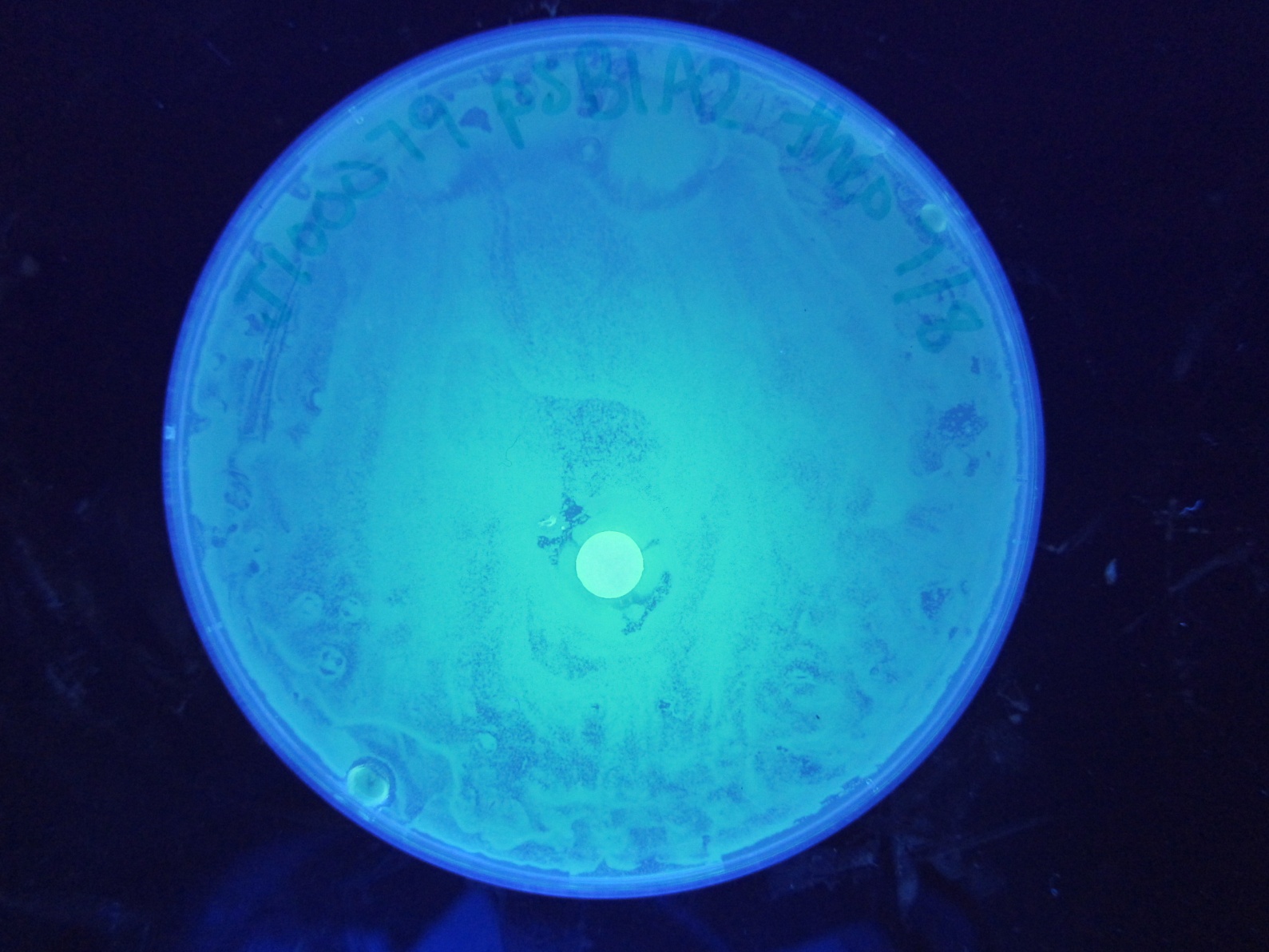 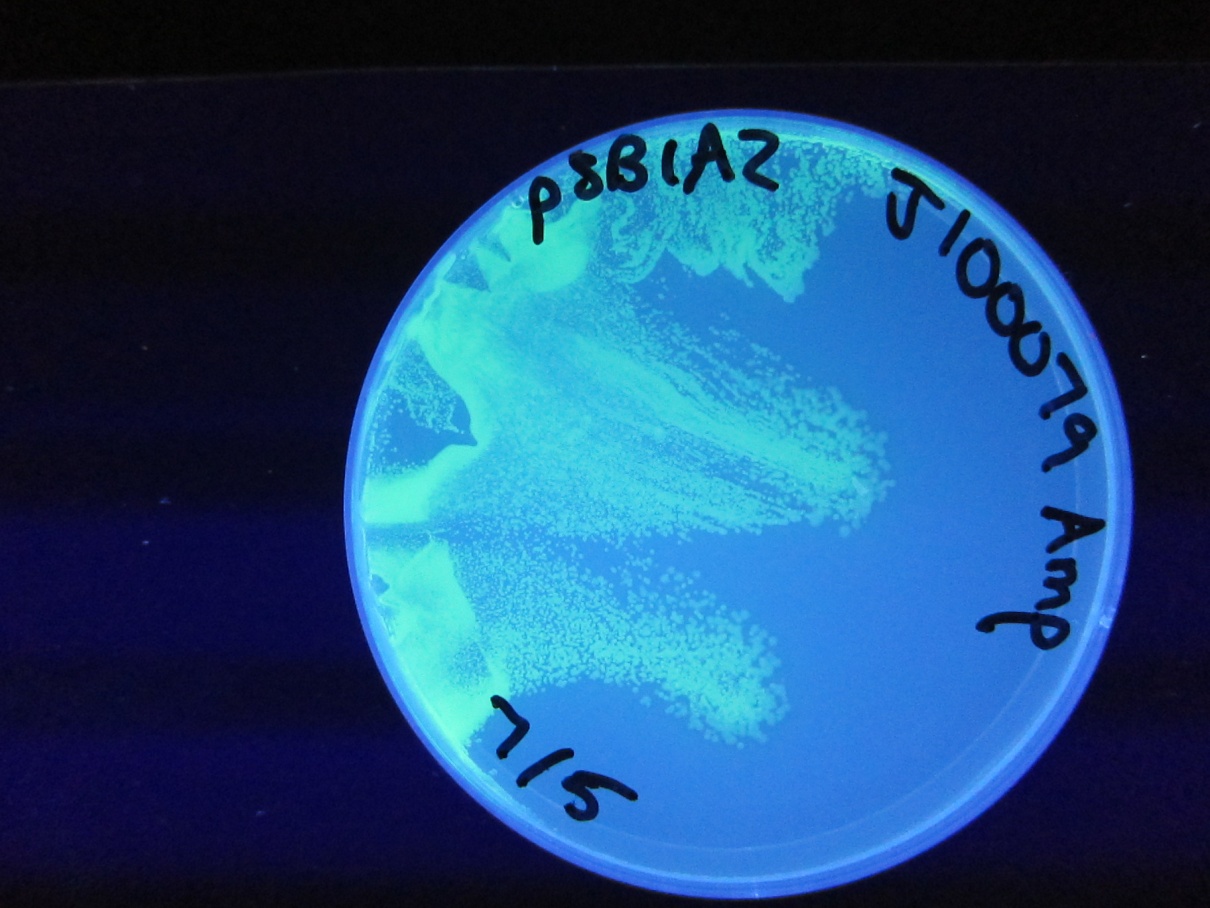 J100079 in pSB1K8 + Theo
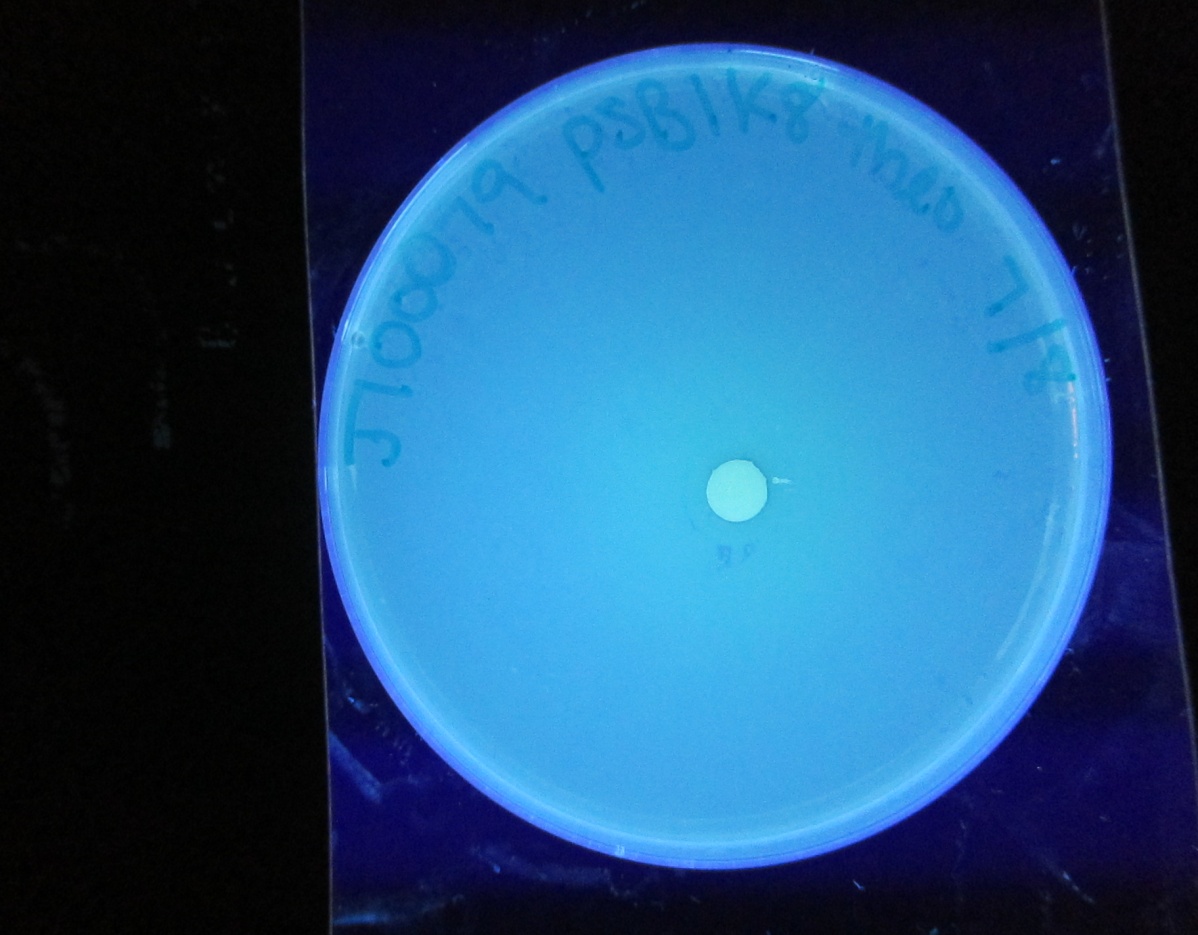 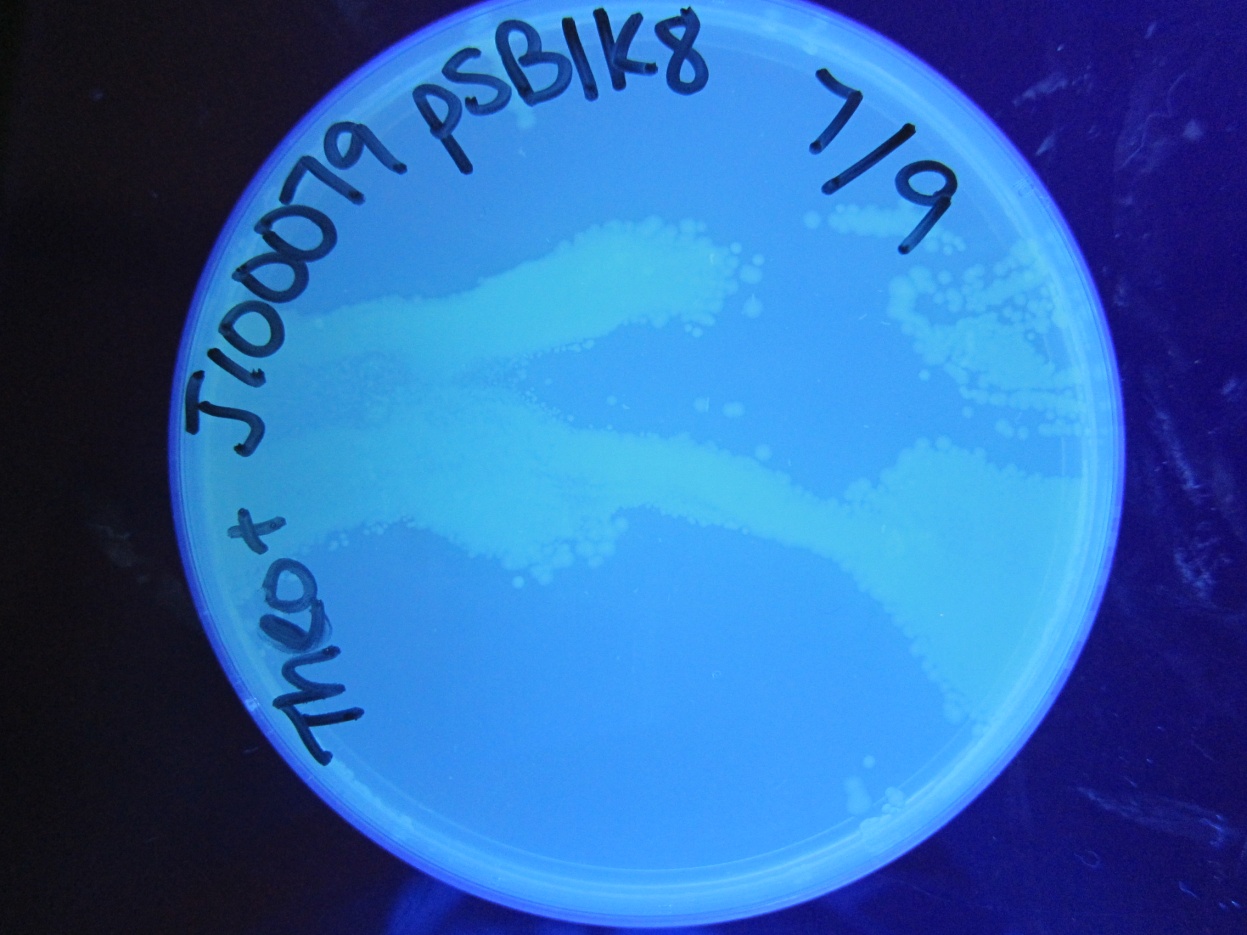 J100079 in pSB4C5 + Theo
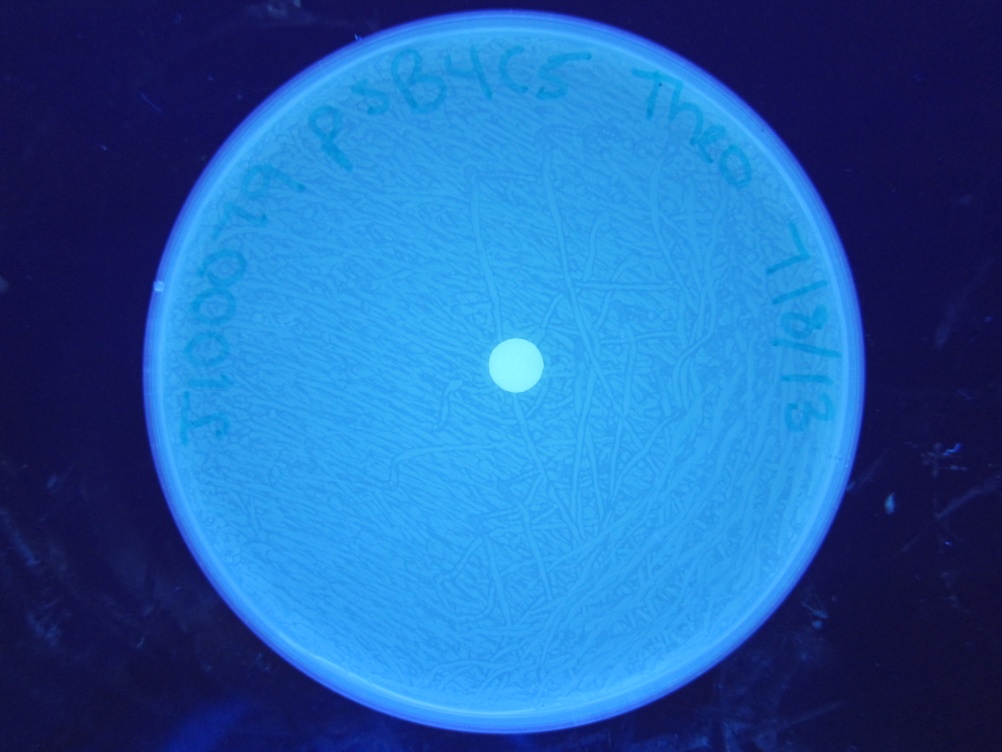 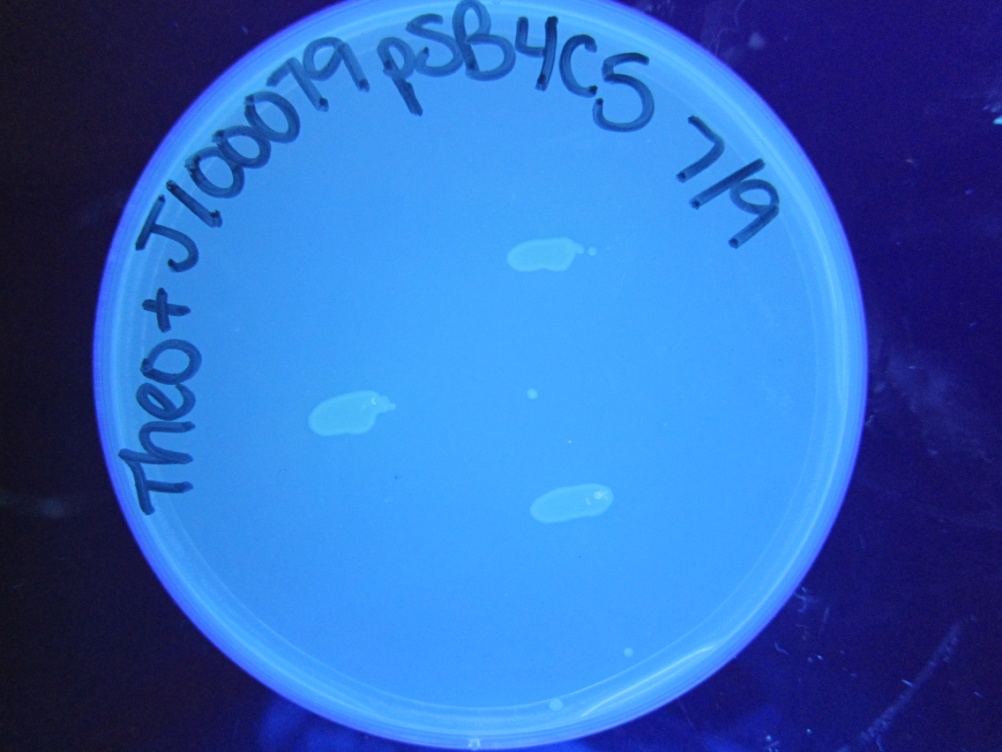 Side-by-side Comparison 7/12/13
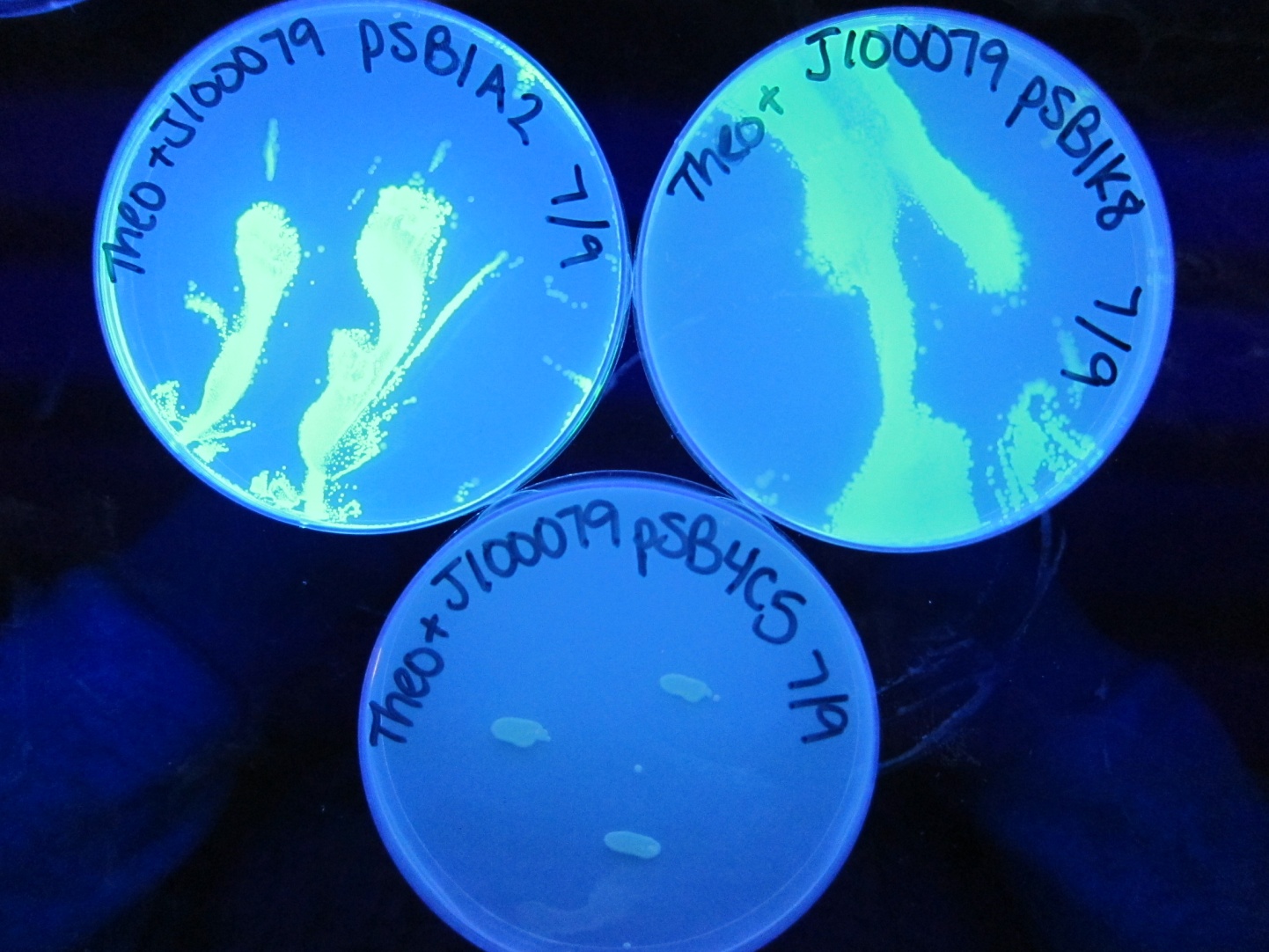 Old transformationsJ119303/pSB1A8+J100079/pSB4C5
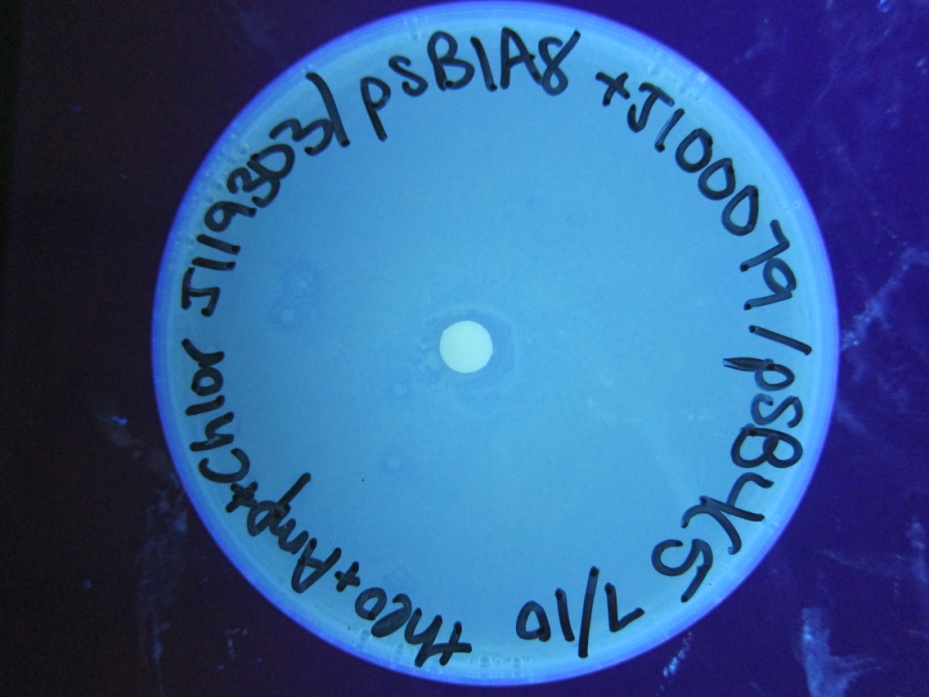 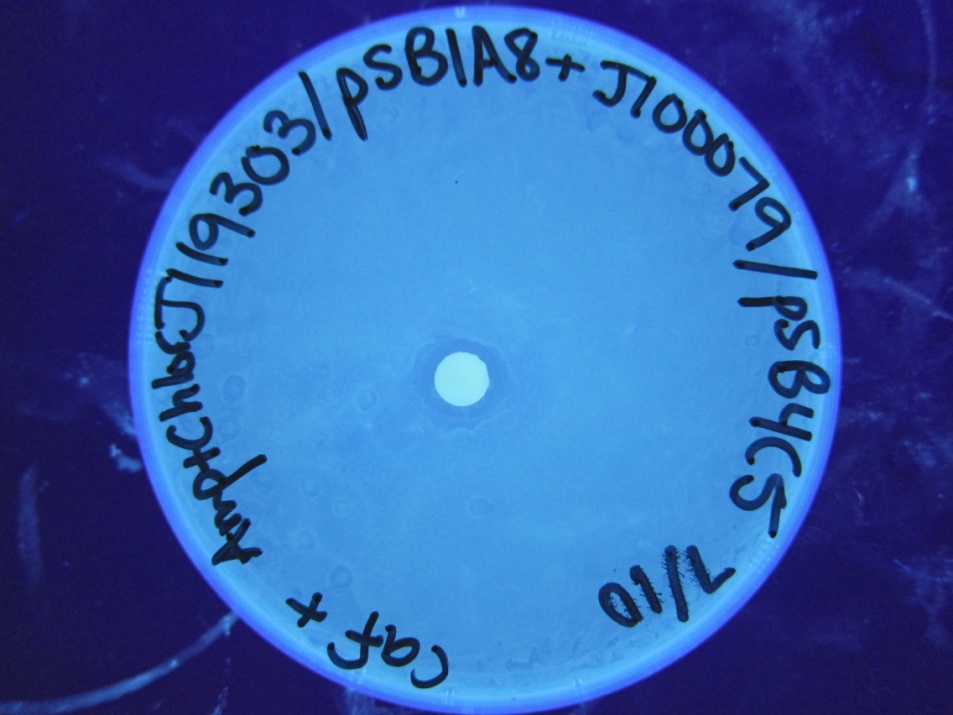 New co-transformationJ119303/pSB4C5+J100079/pSB1A2
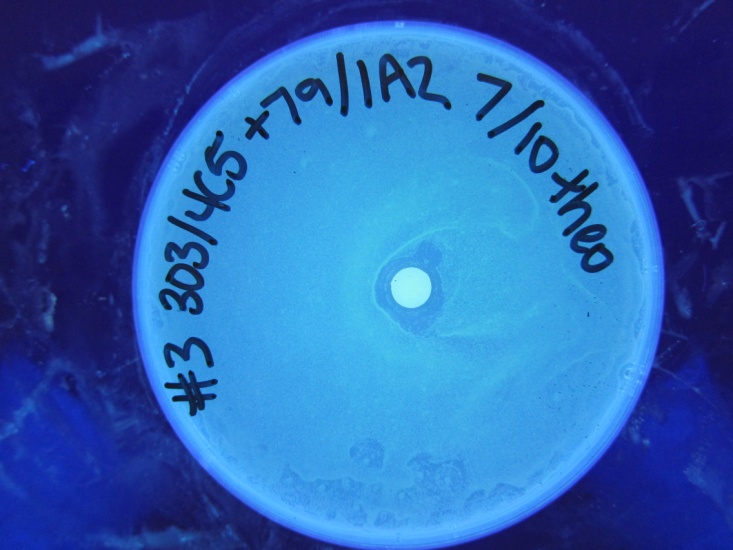 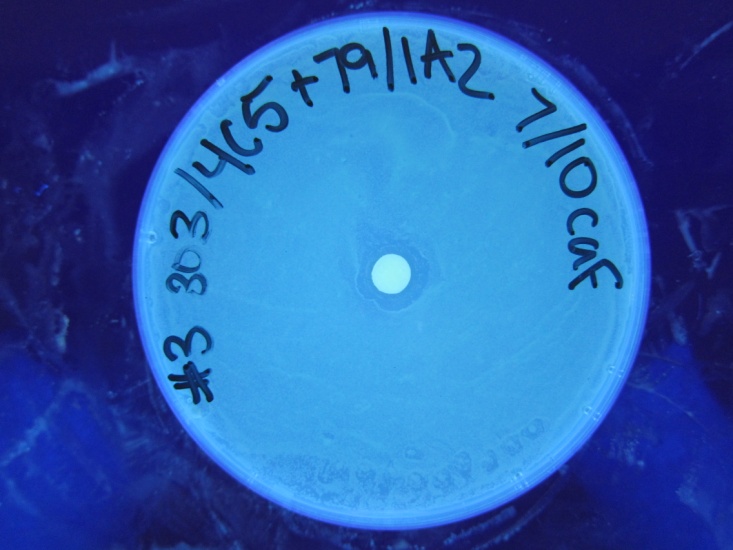 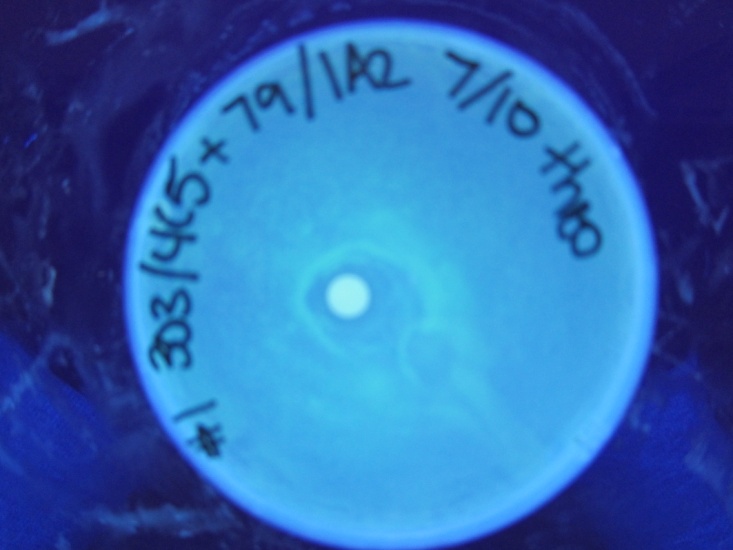 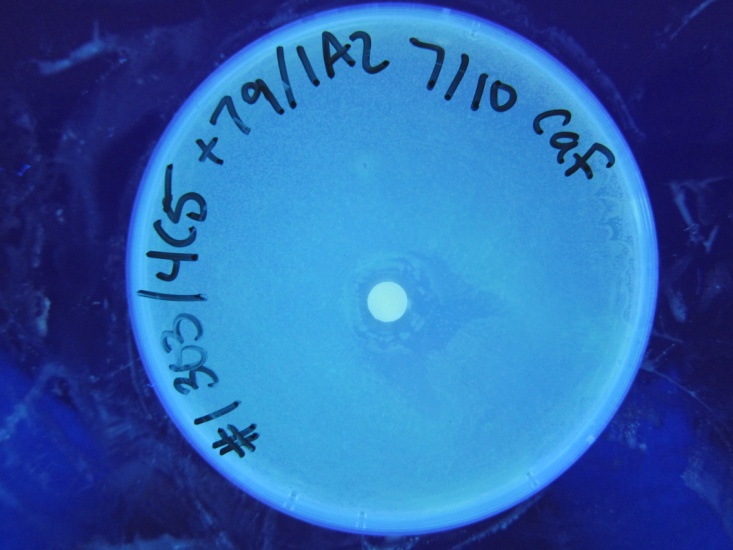 Gel from new Co-Transformations
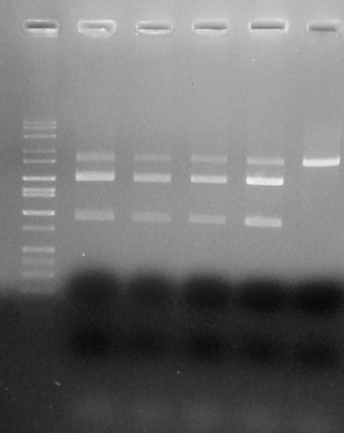 Lane 1= Molecular Weight Mark
Lane 2= #1 303/4C5+79/1A2
Lane 3= #4 303/4C5+79/1A2
Lane 4= #5 303/4C5+79/1A2
Lane 5= #6 303/4C5+79/1A2
Lane 6= 3033/4C5 + Control

CDMJ119303=3274 bp
BiosensorJ100079=879 + 34 BBa_pre,suf= 913 bp
pSB4C53221 bp
pSB1A22079 bp
3,000
2,000
1,500
1,000
CDM/4C5
1A2

GFP